Other tools for inserting barb unions into Hose
CMS special “

“Koul Tool” version
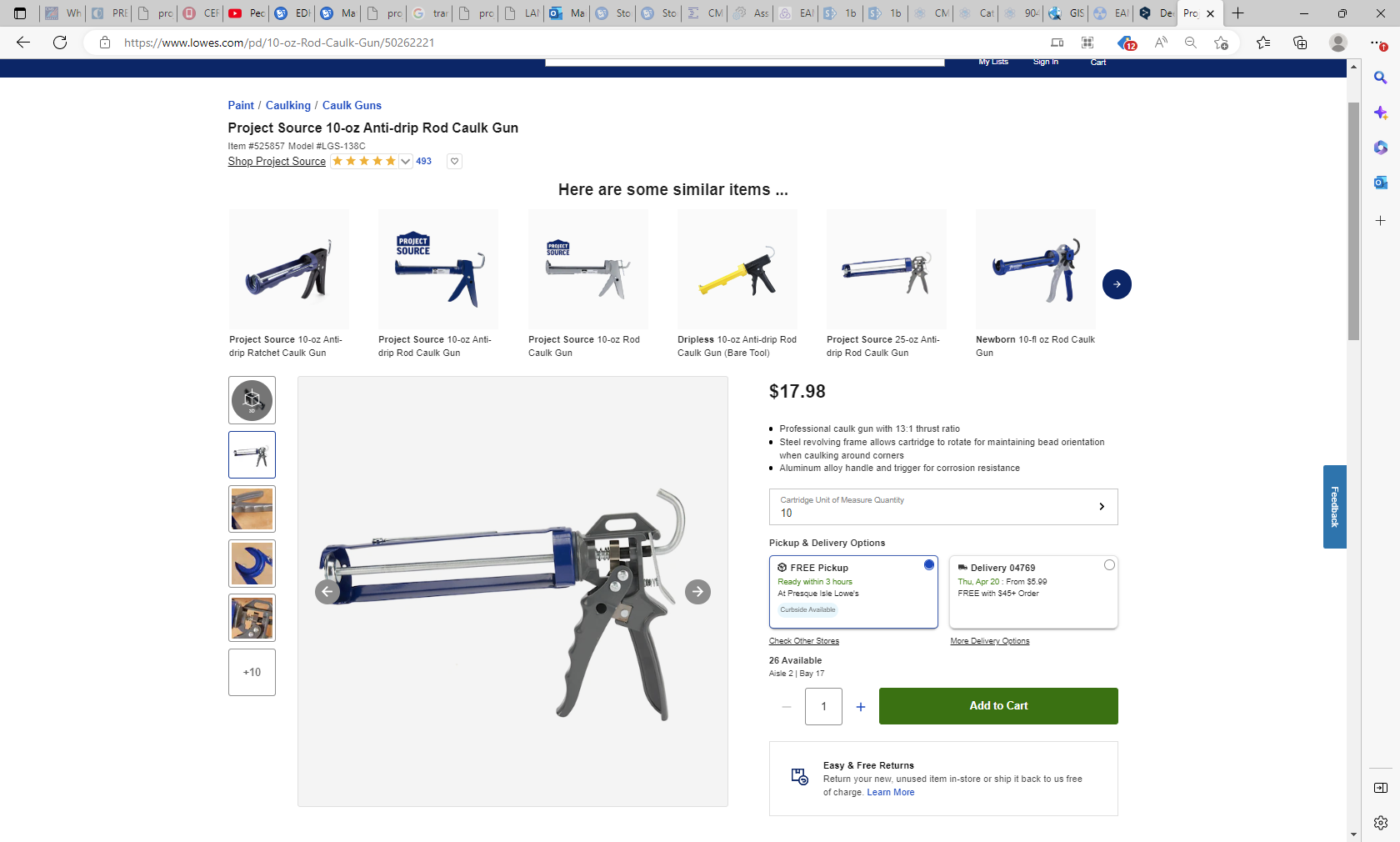 https://www.lowes.com/pd/10-oz-Rod-Caulk-Gun/50262221
Push Lock Hose Tool | Barbed Fittings | Koul Tools
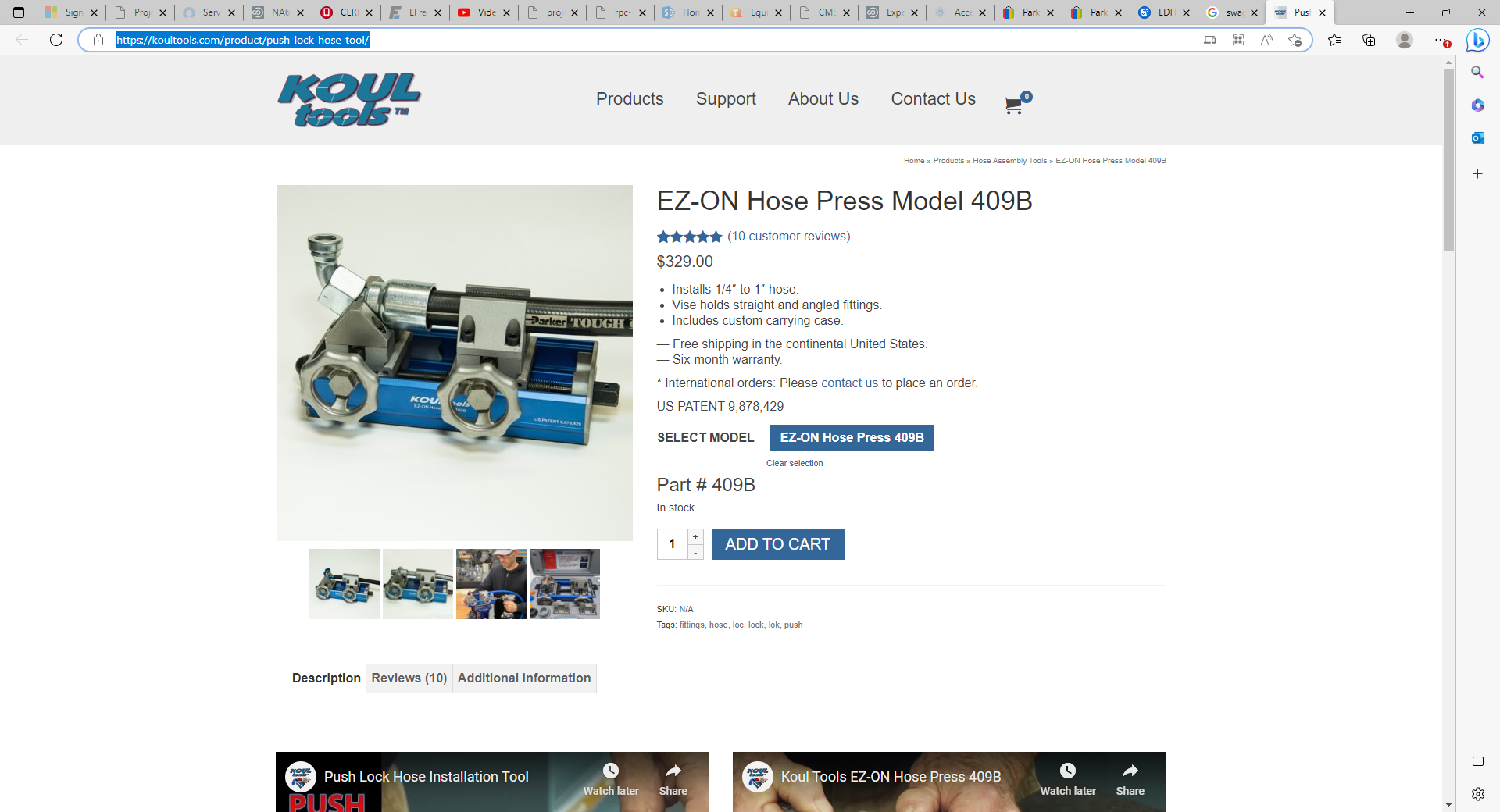 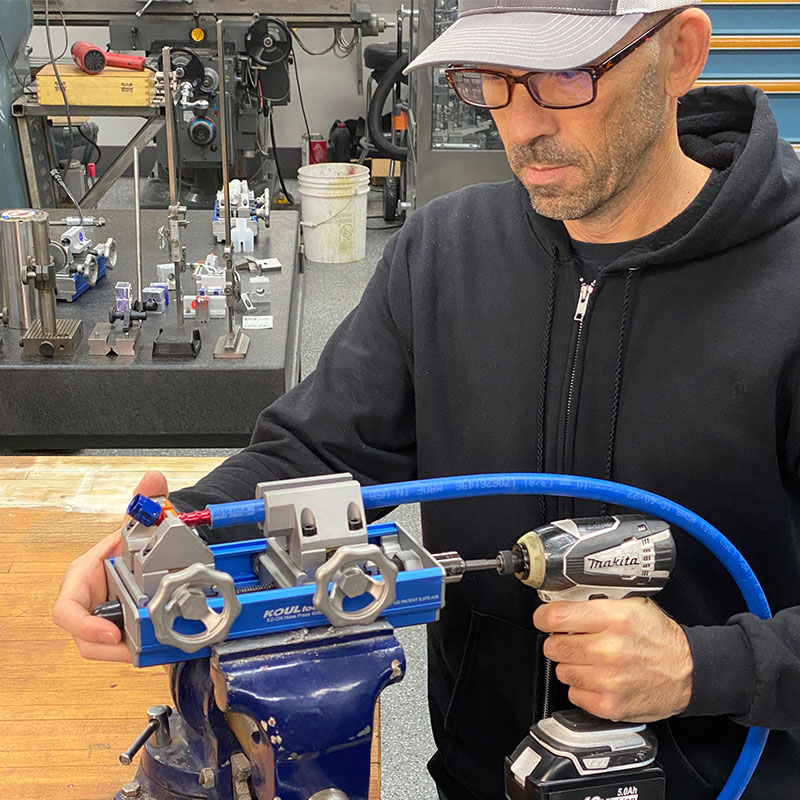 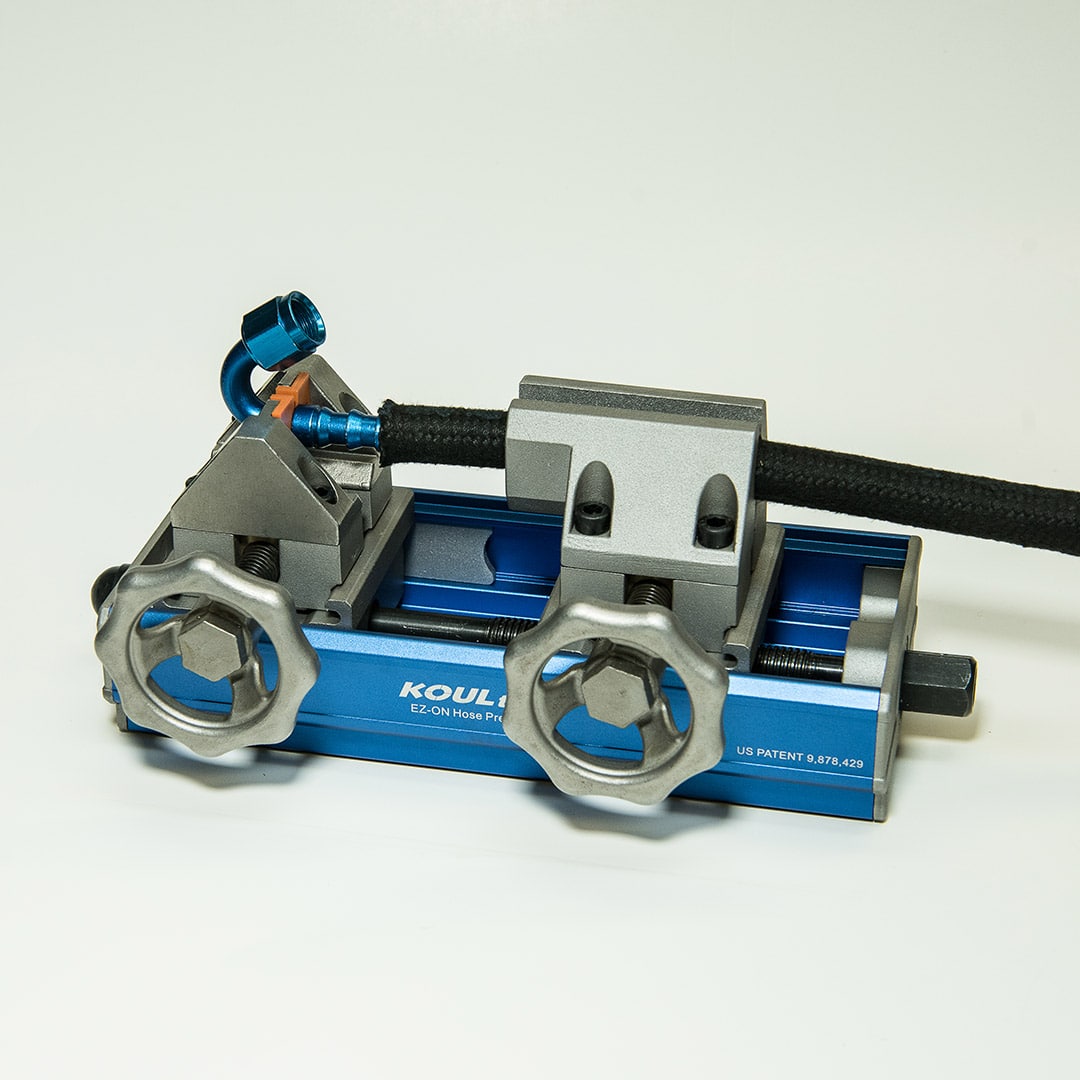 https://www.youtube.com/watch?v=a-zwXwePKrs
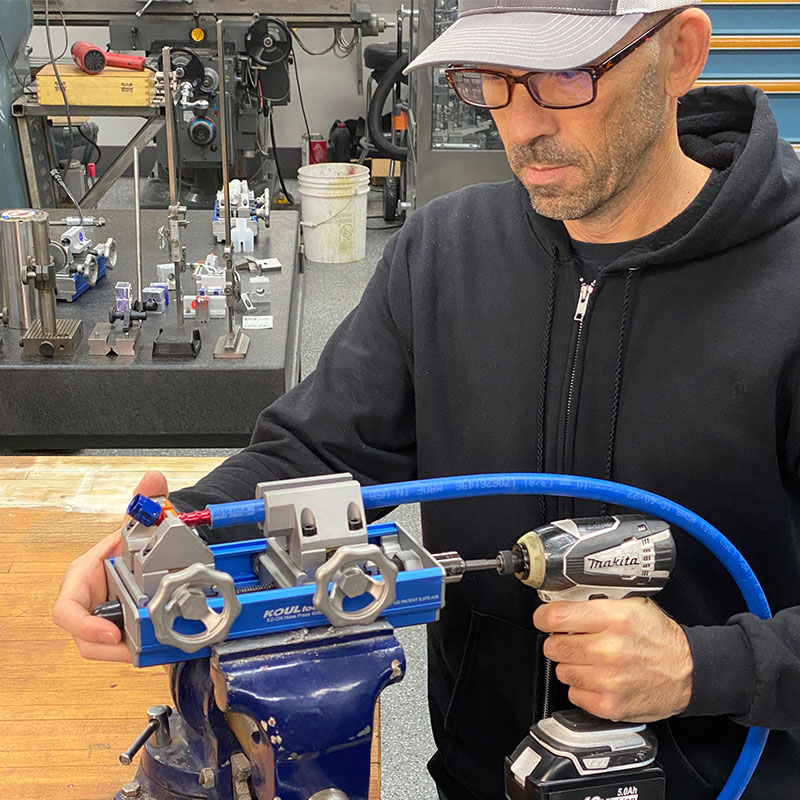 Tubes International

https://www.youtube.com/watch?v=_F9i5q5qG78
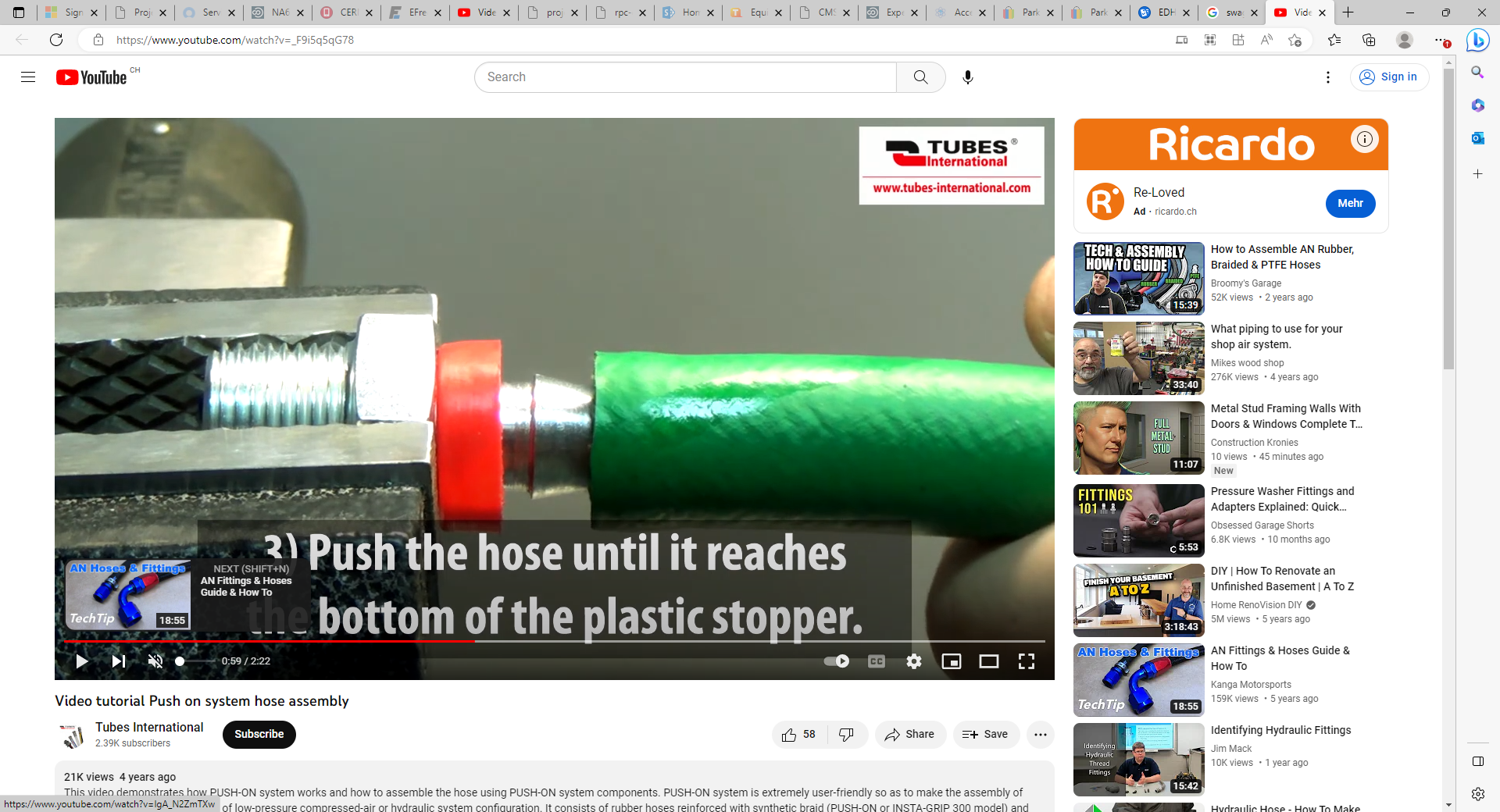 https://www.barbtechtools.com/benefits-of-hose-assembly-tool/
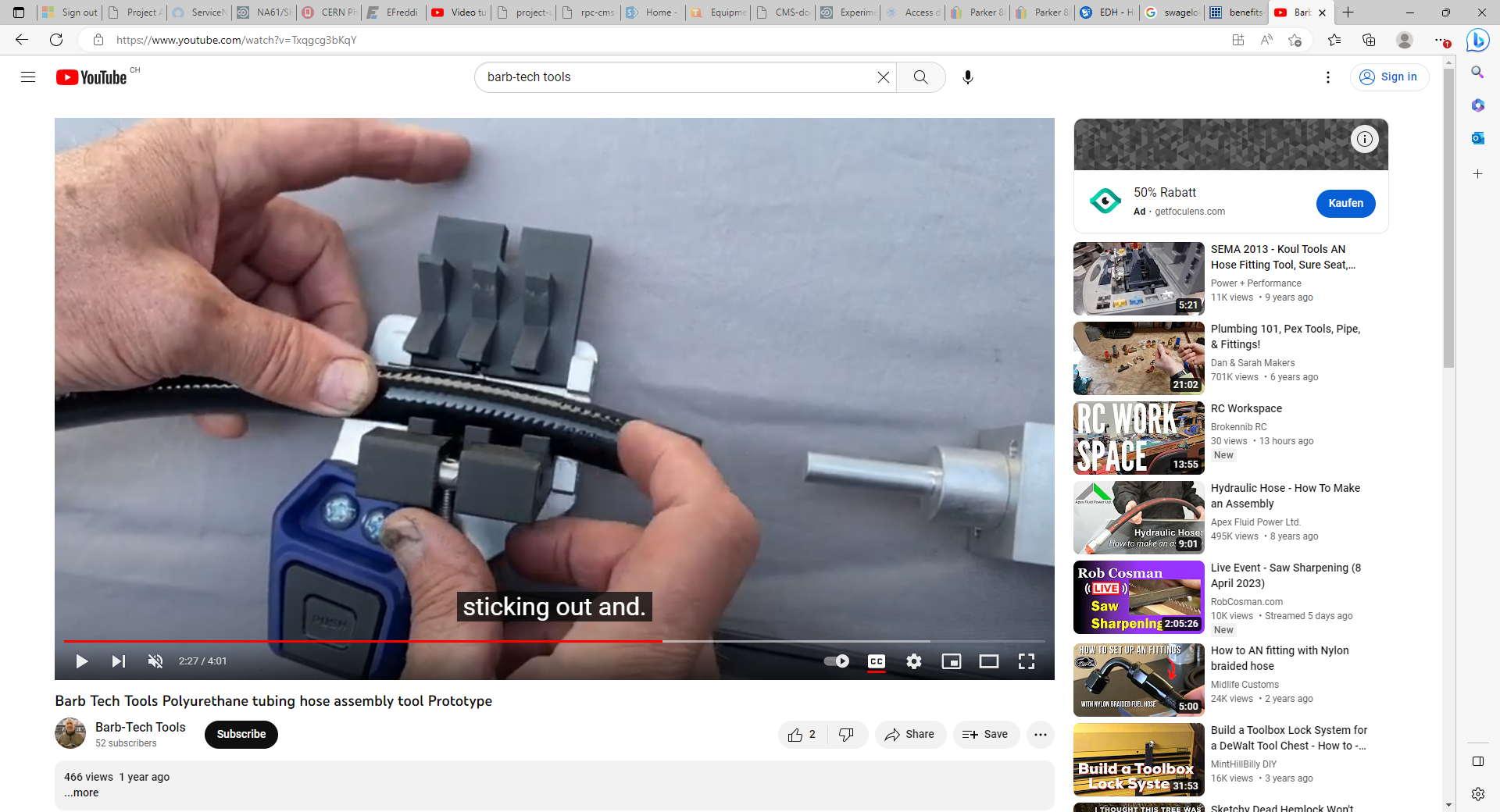 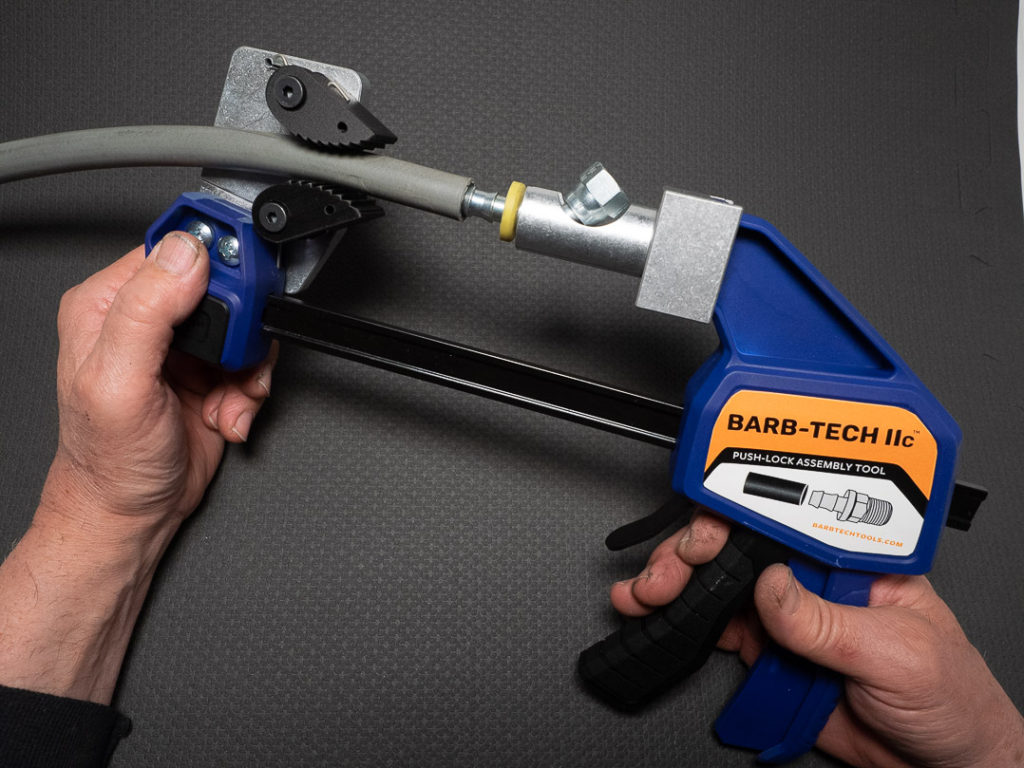 https://www.youtube.com/watch?v=Txqgcg3bKqY
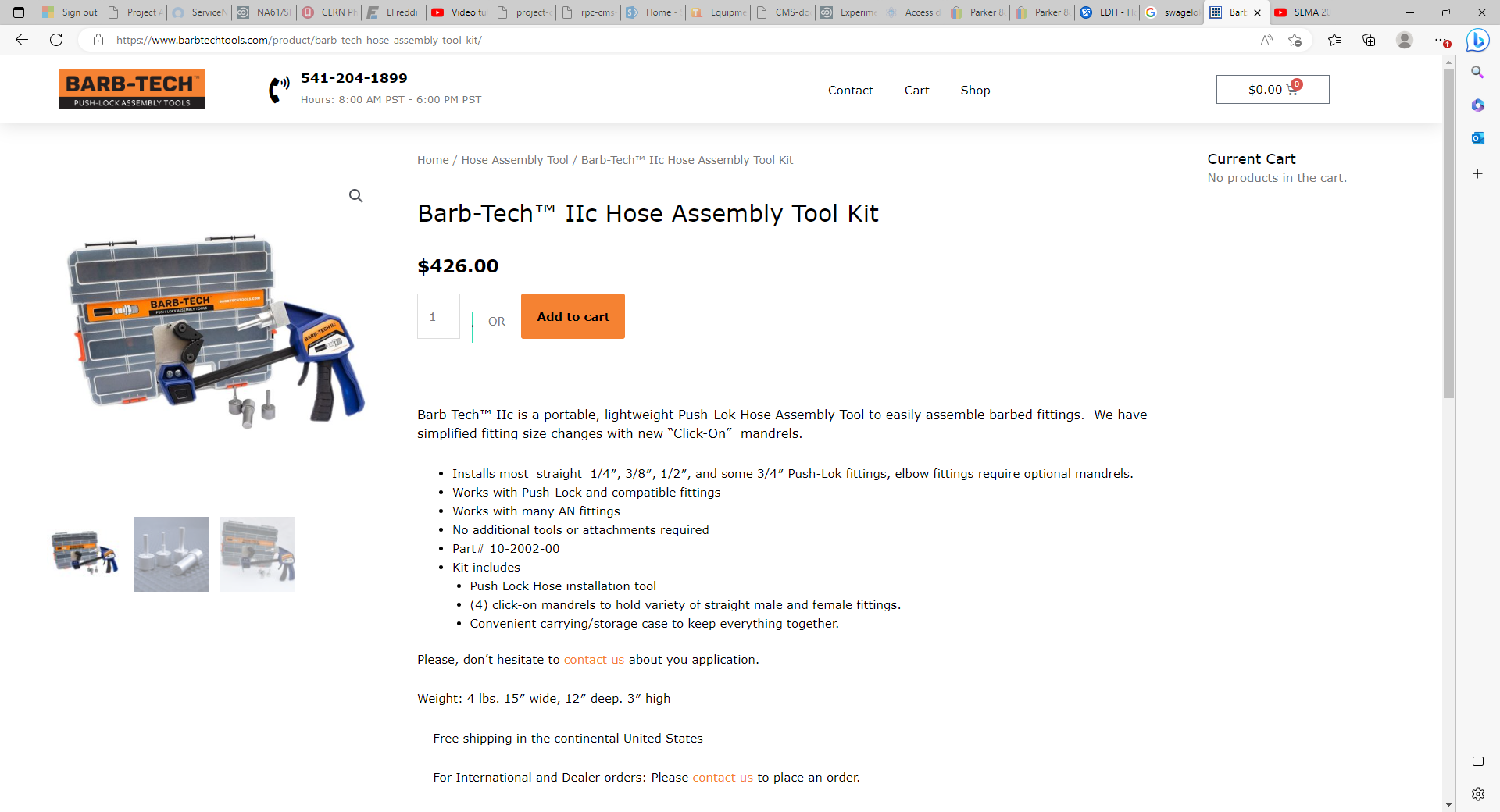 Superlok Push-On Hose Fittings
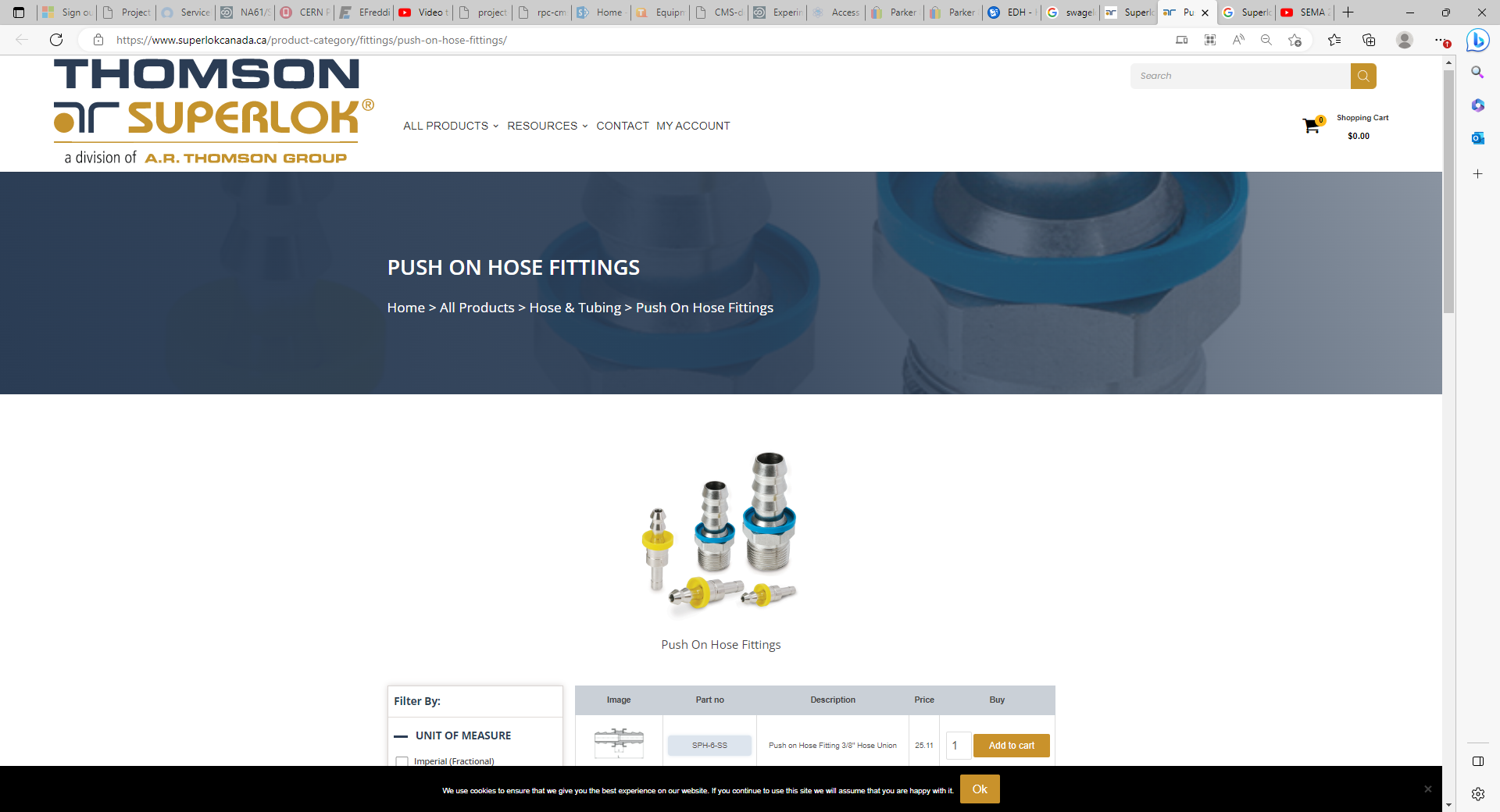 With lubrication
https://www.youtube.com/watch?v=6IN4pPqngPc
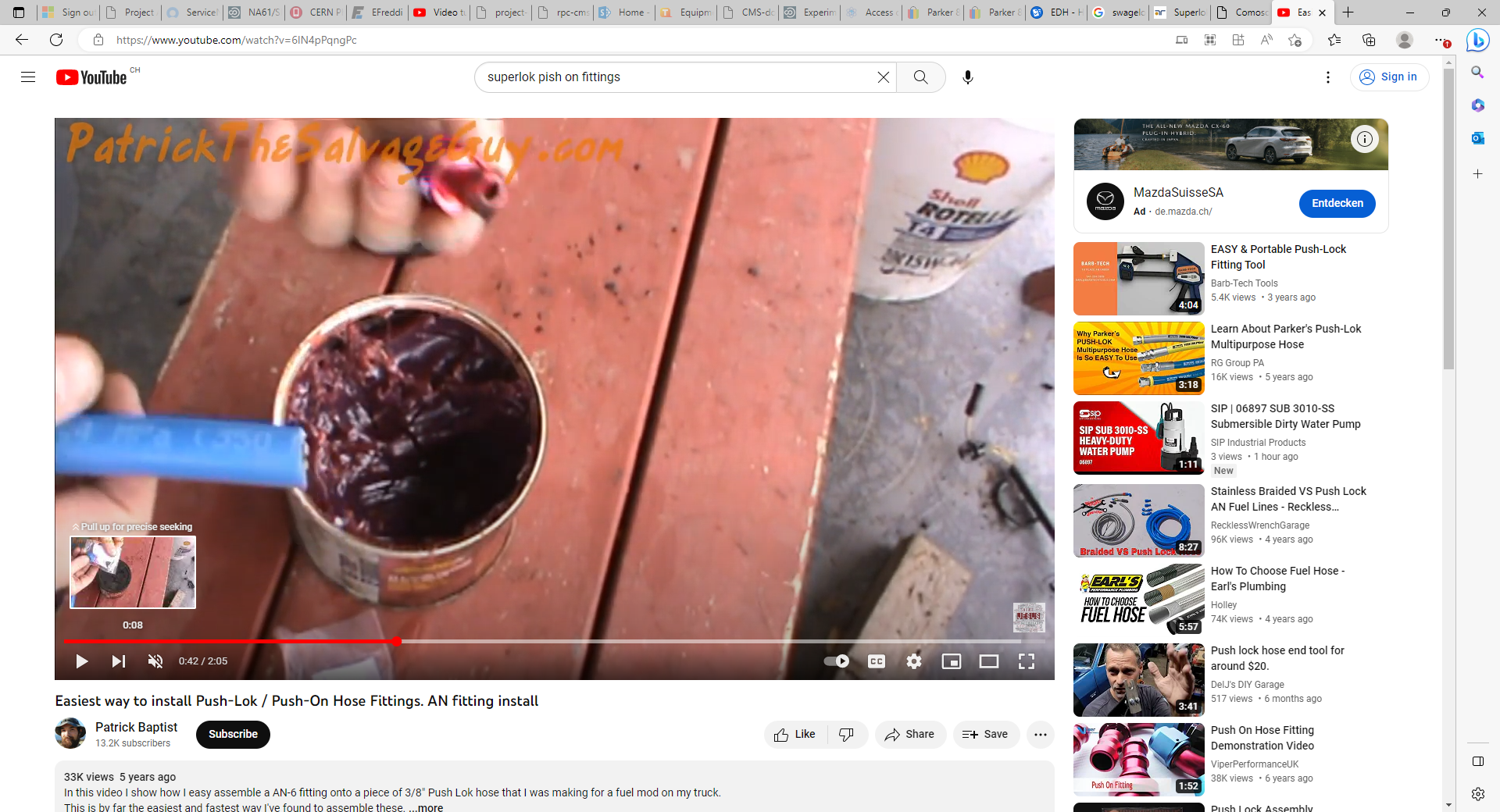